Walker River Irrigation District
Reservoir Operation Scenarios
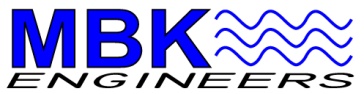 Board of Directors Meeting, April 7, 2017
Overview
Exceedance Forecasts
Historical Context
Bridgeport Operations
Topaz Operations
Downstream Flows
Questions
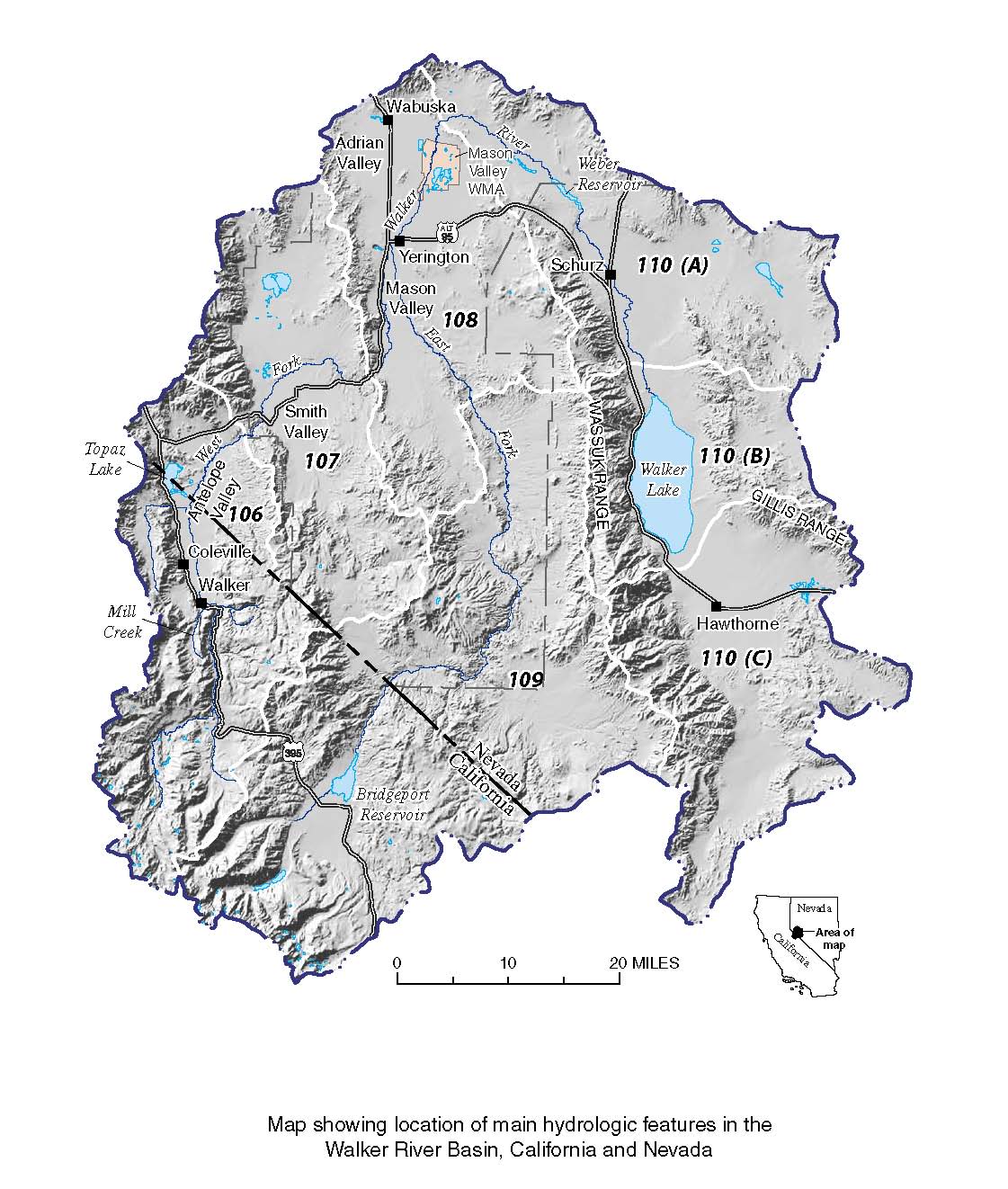 2
Exceedance Forecasts
California Nevada River Forecast Center and others
3
Exceedance Forecasts Available
Natural Resources Conservation Service
California Department of Water Resources
California Nevada River Forecast Center
Updated on a daily basis
Provide forecast data on a daily time step
4
April – July Forecast Comparison
*NRCS forecast for East Walker River near Bridgeport is for April-August
**March 1 Bulletin 120 forecasts
5
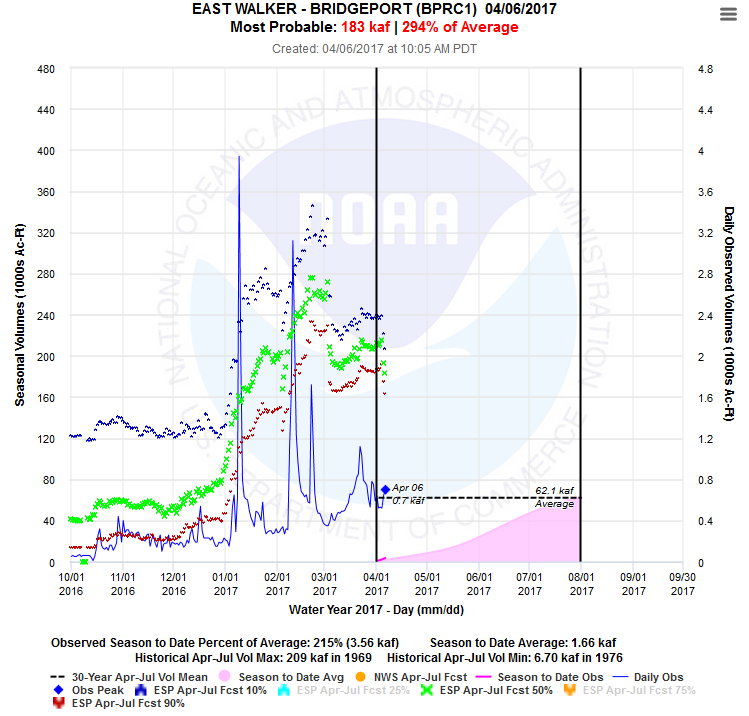 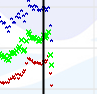 6
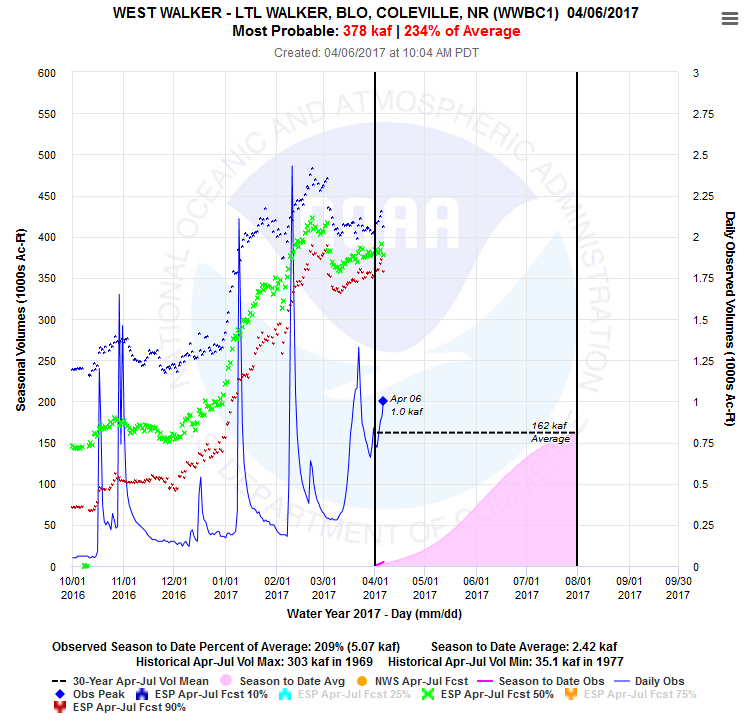 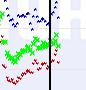 7
Bridgeport Scenarios
2014
8
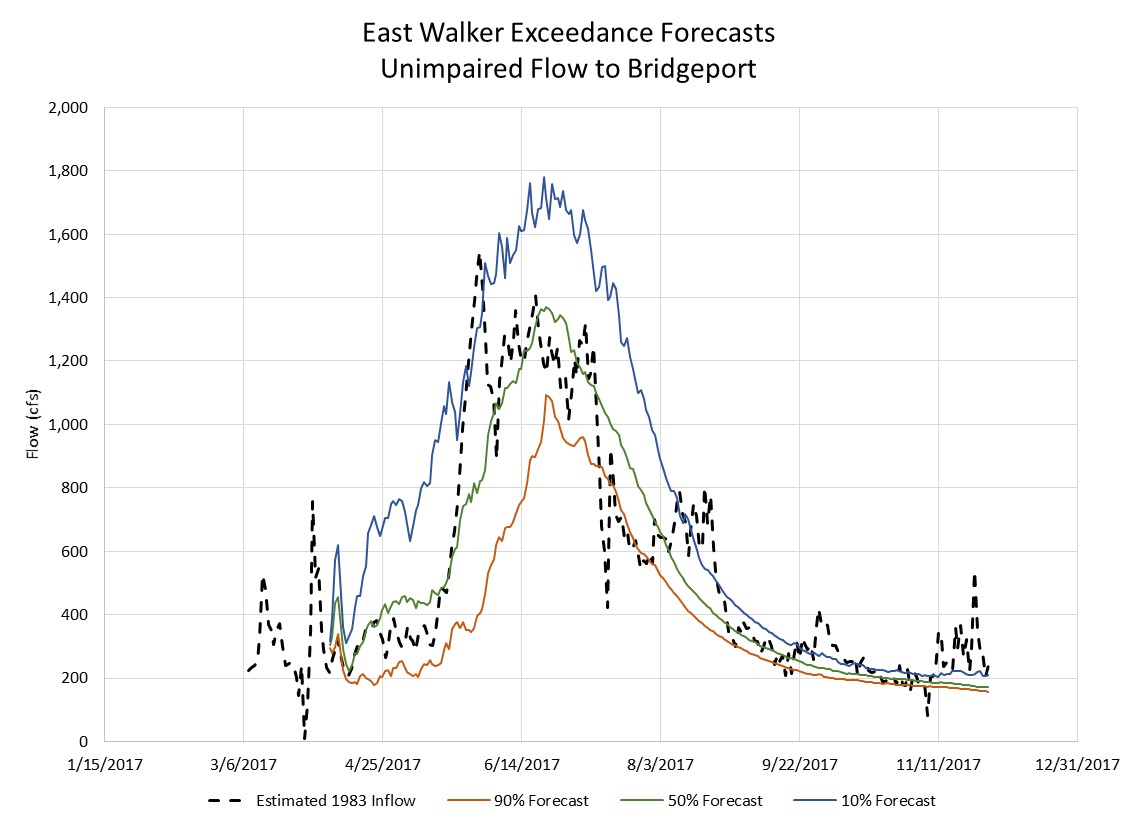 East Walker Exceedances
9
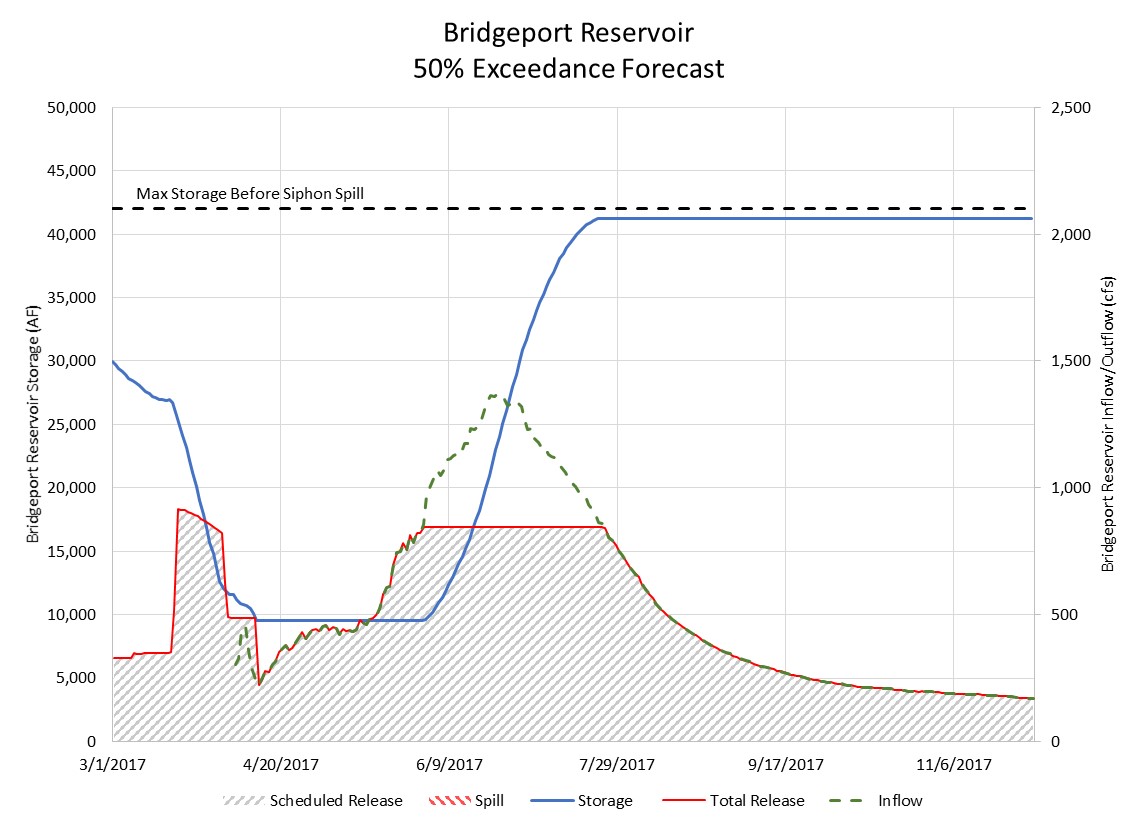 845 cfs
10
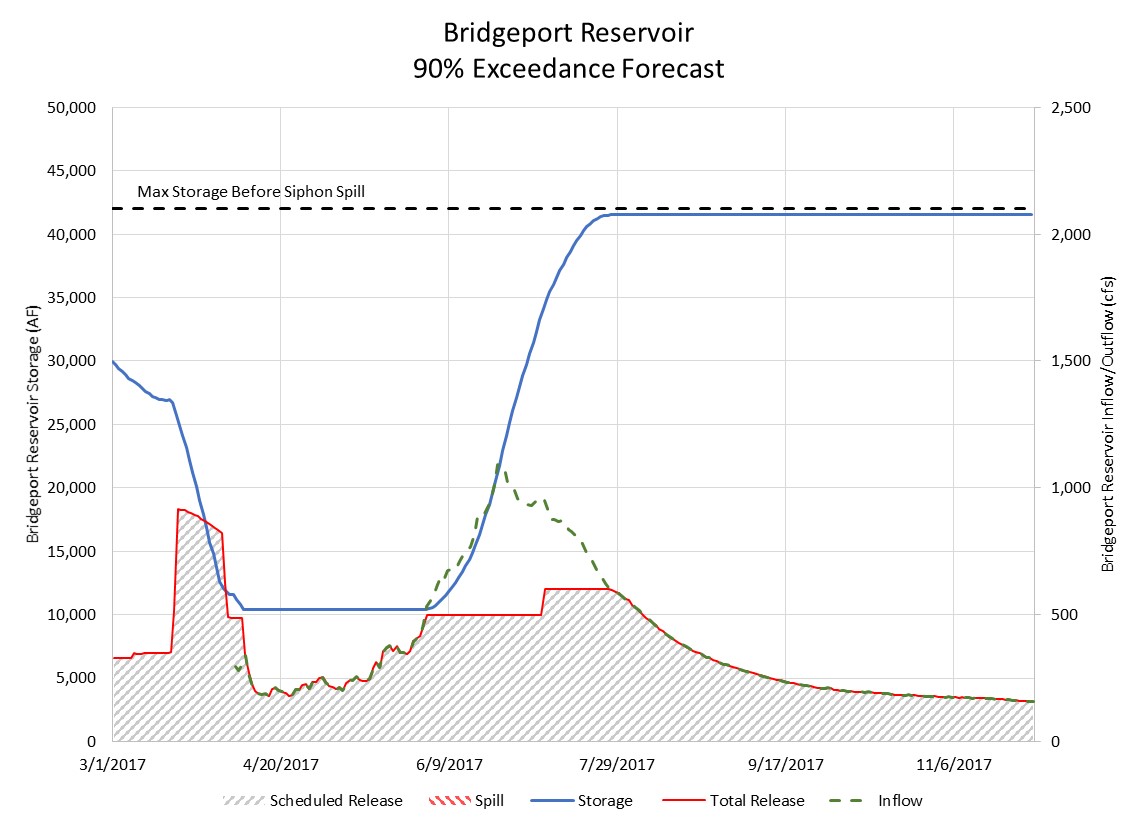 600 cfs
11
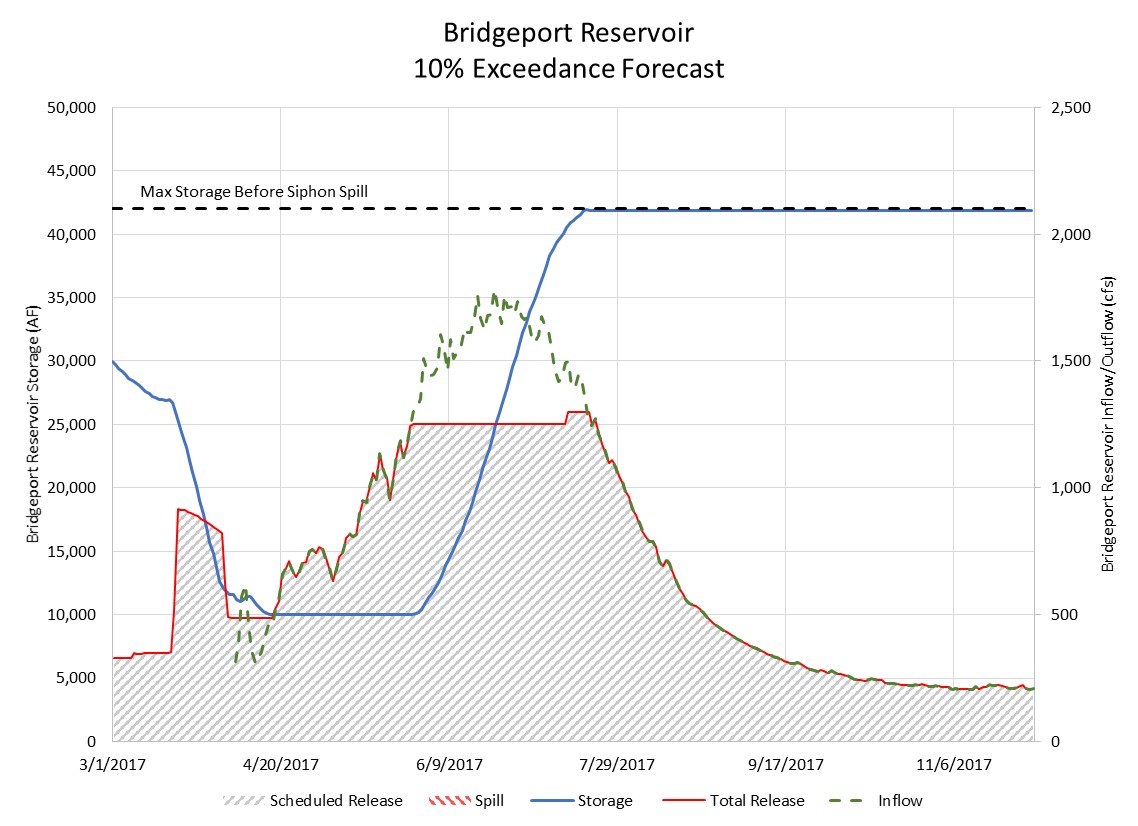 1,300 cfs
12
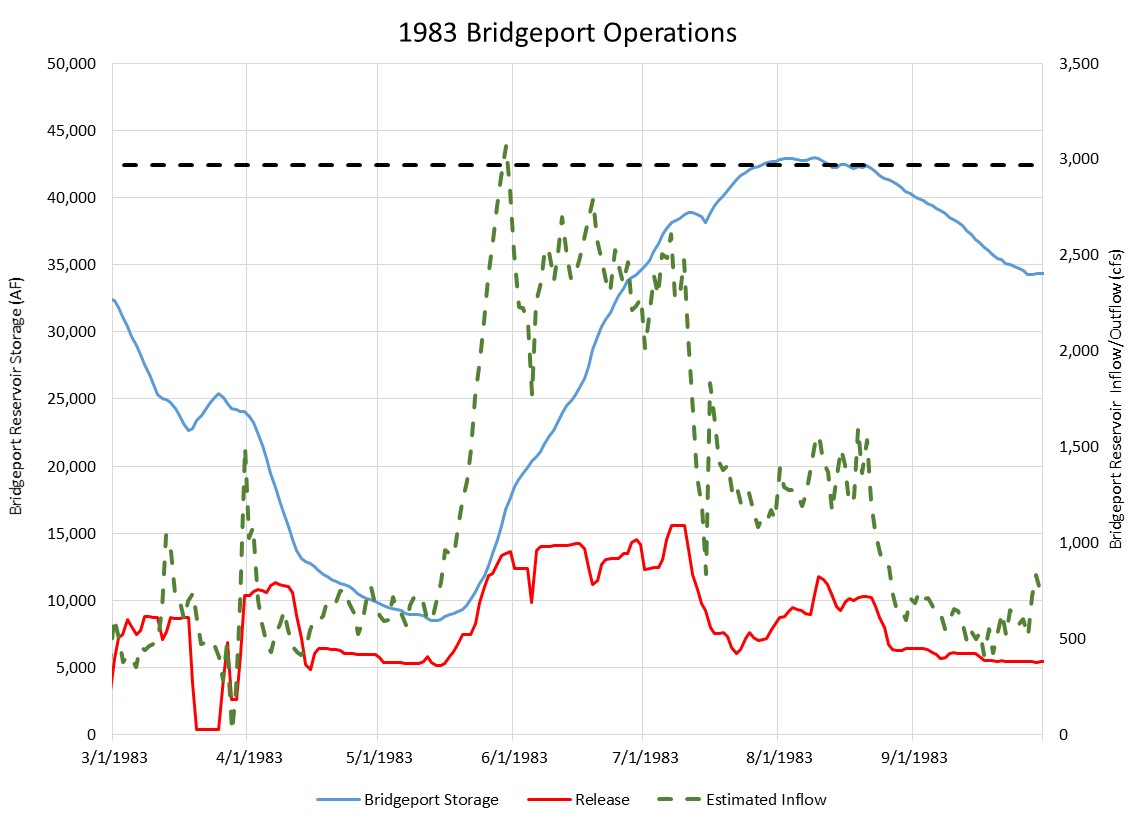 13
Topaz Scenarios
2015
14
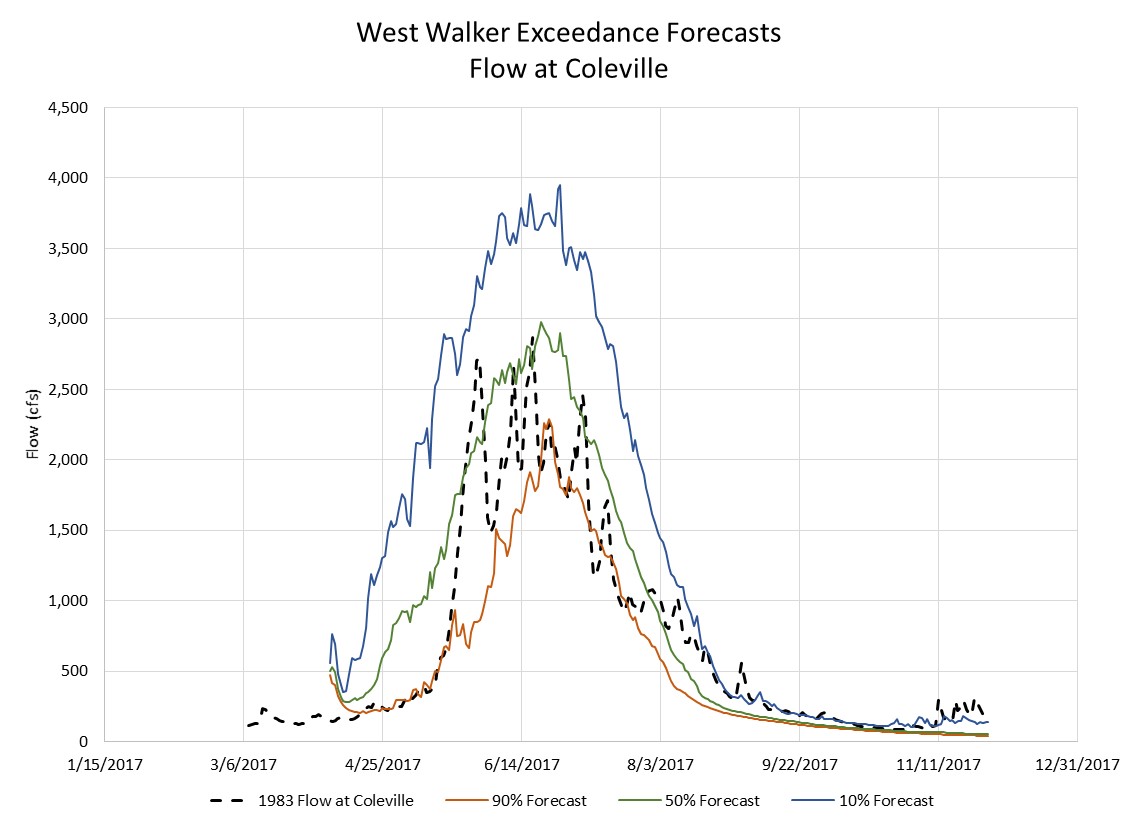 West Walker Exceedances
15
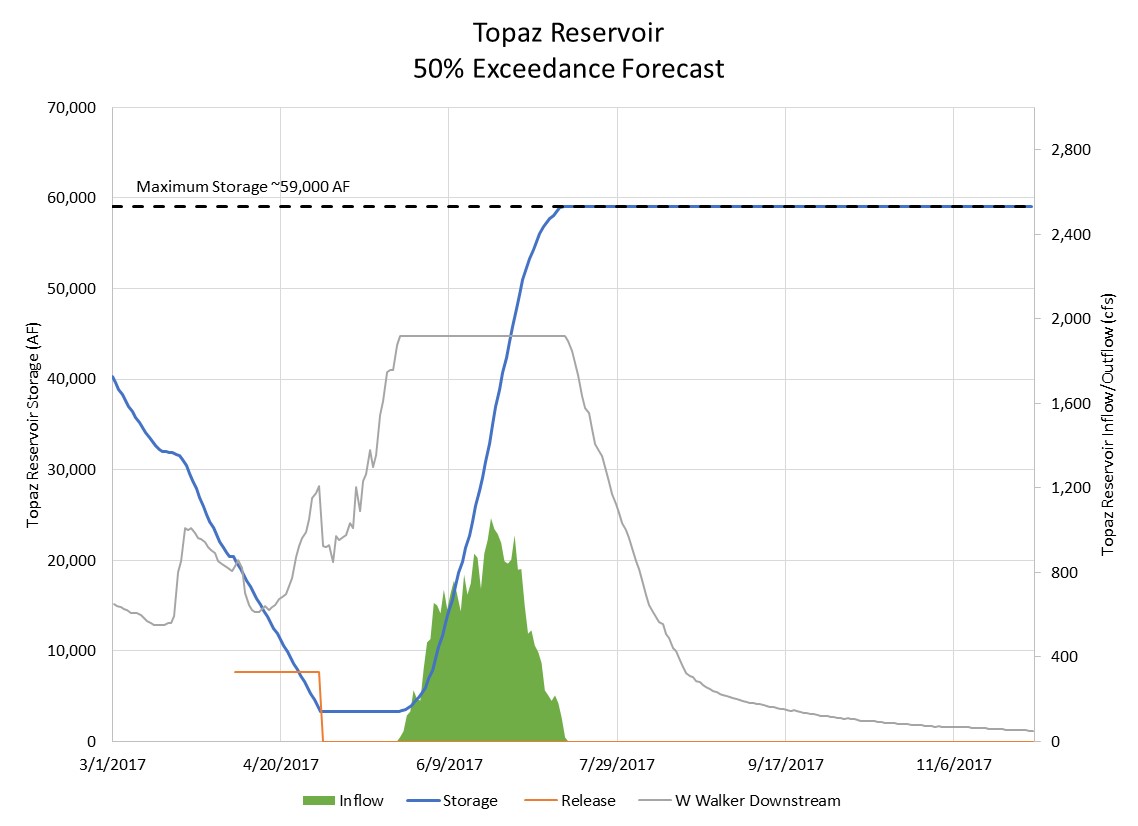 1,920 cfs
16
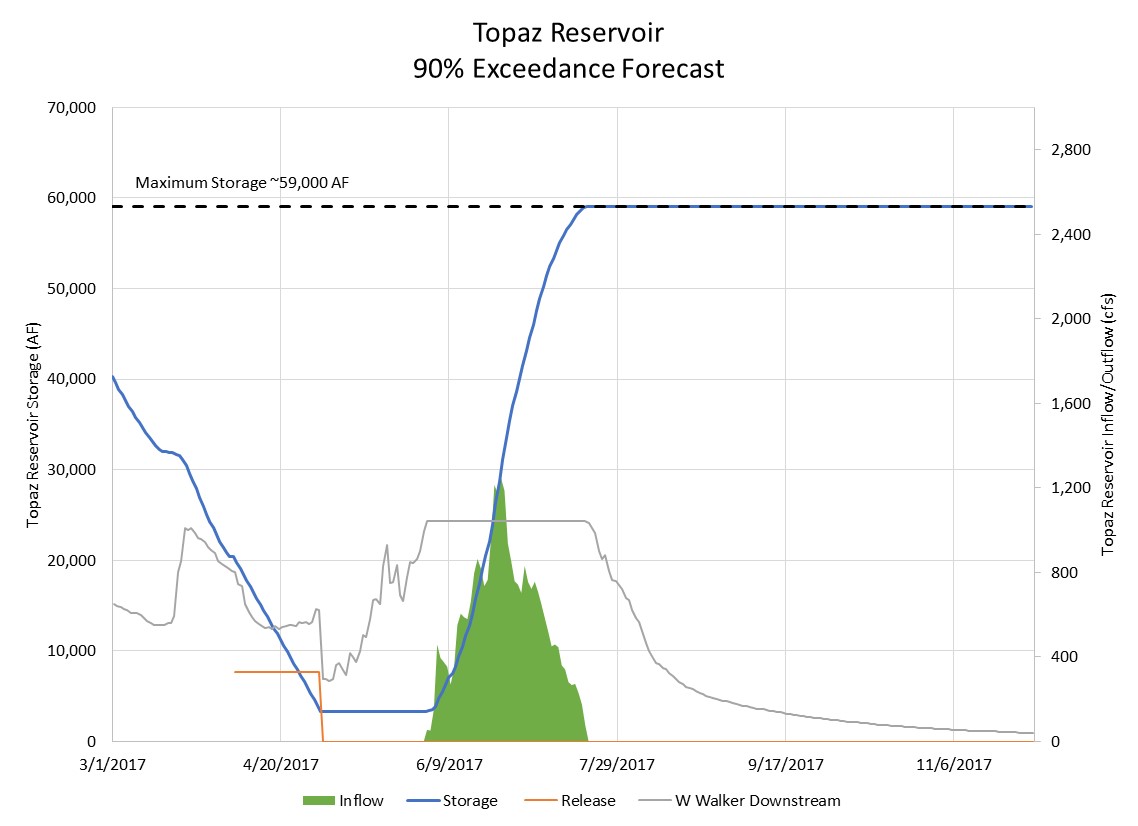 1,045 cfs
17
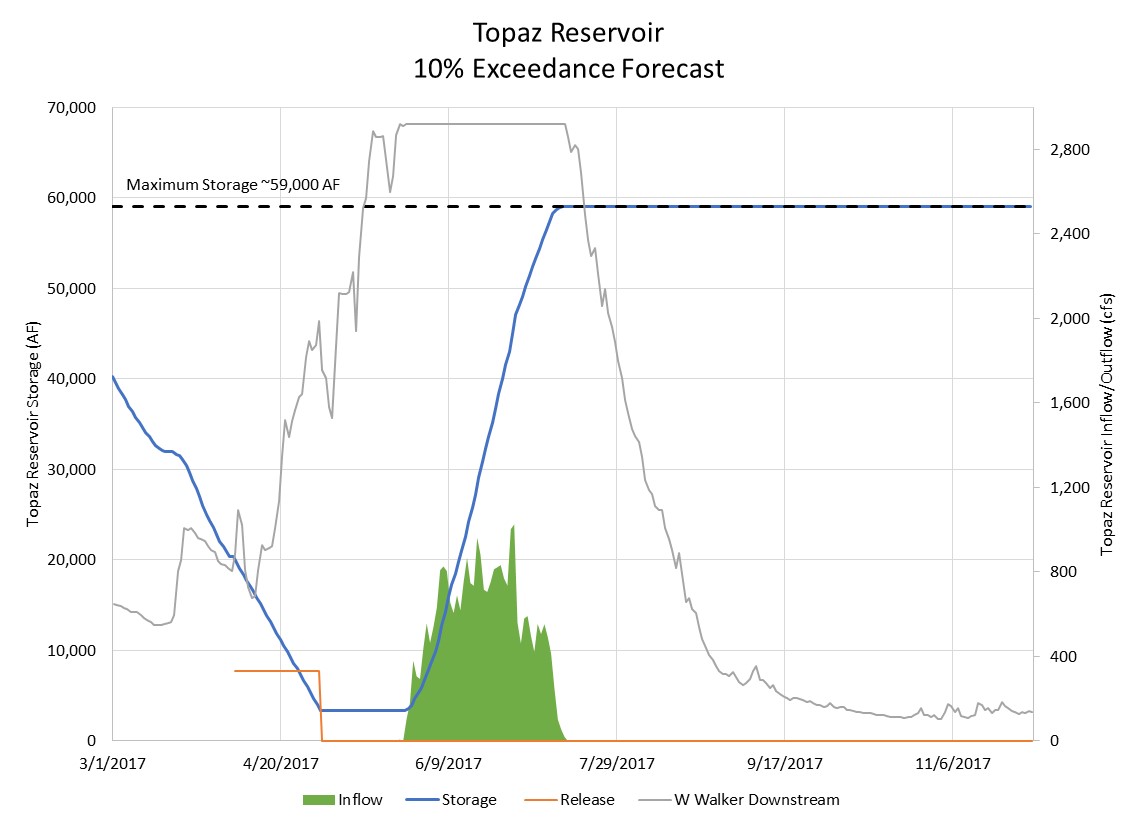 2,920 cfs
18
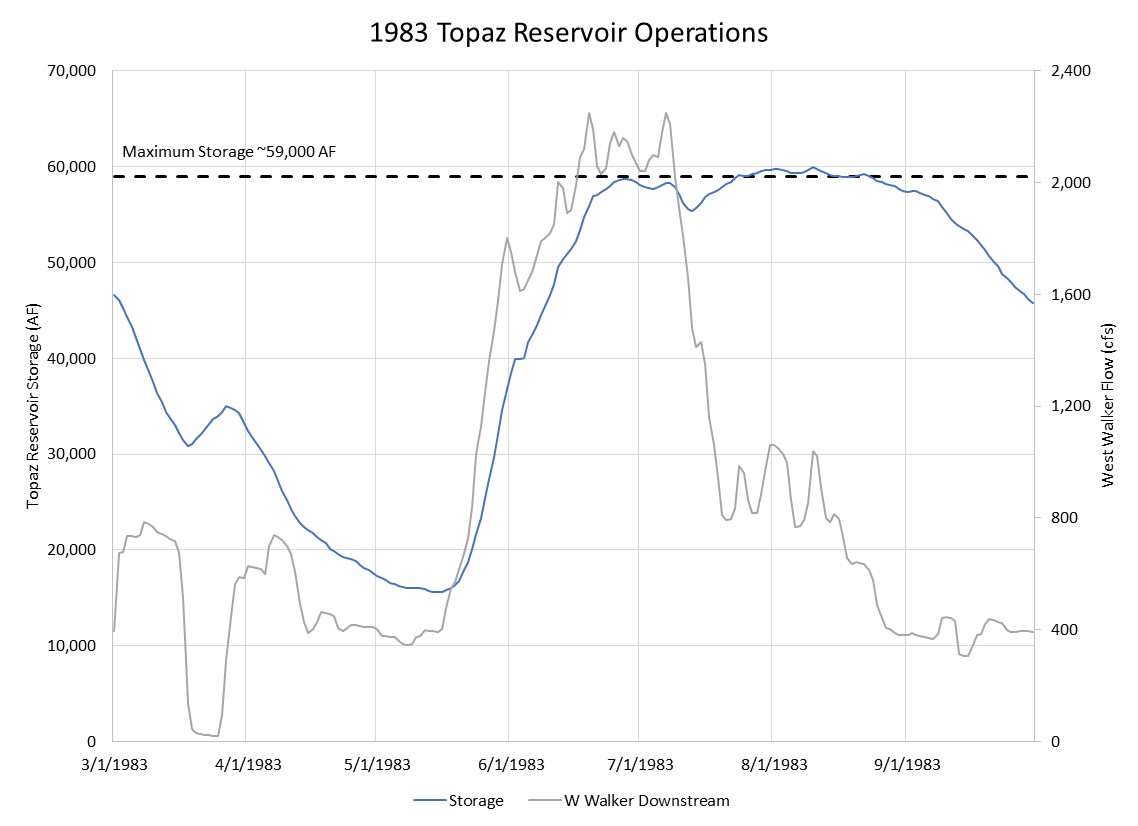 19
River Flow Scenarios
20
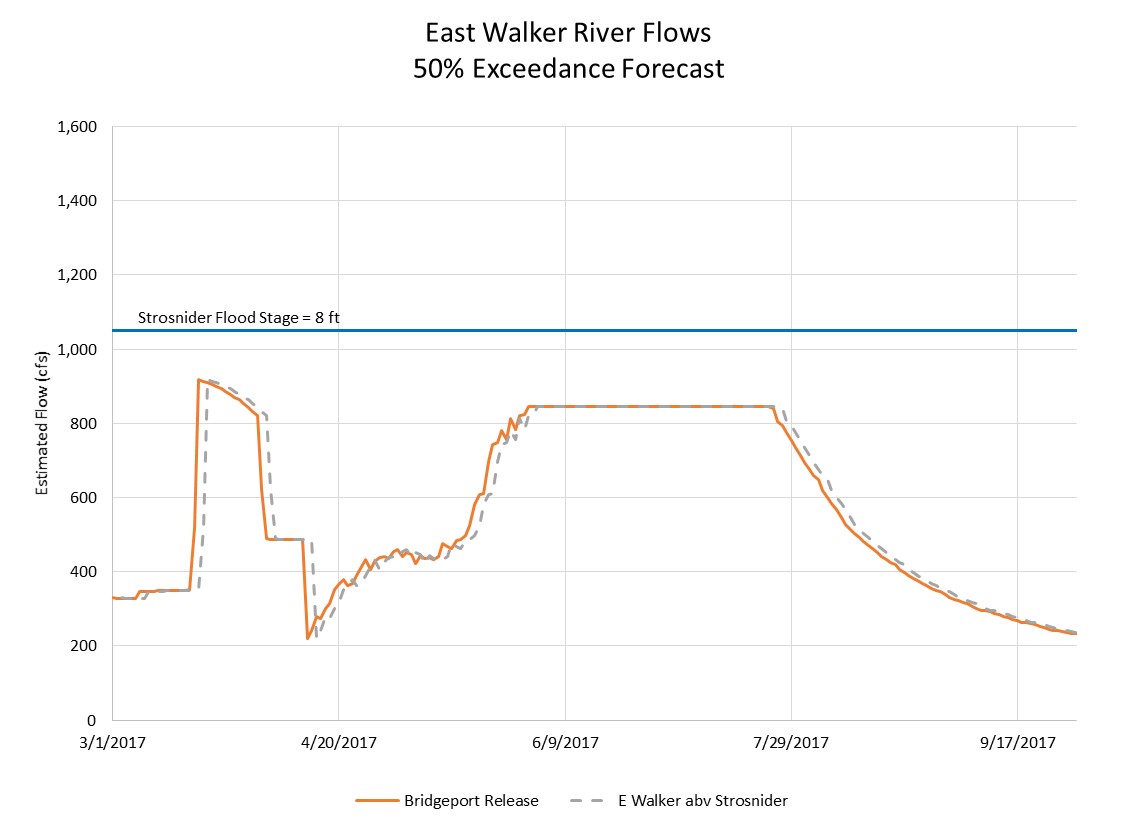 21
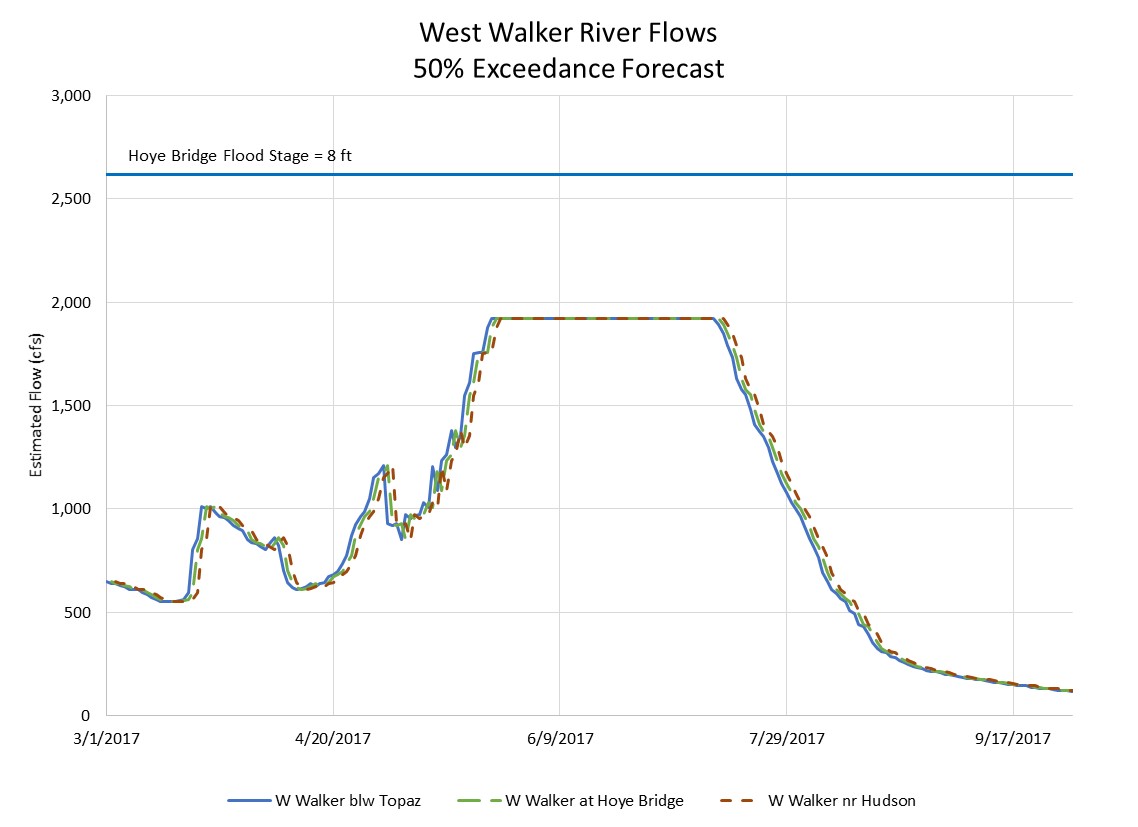 22
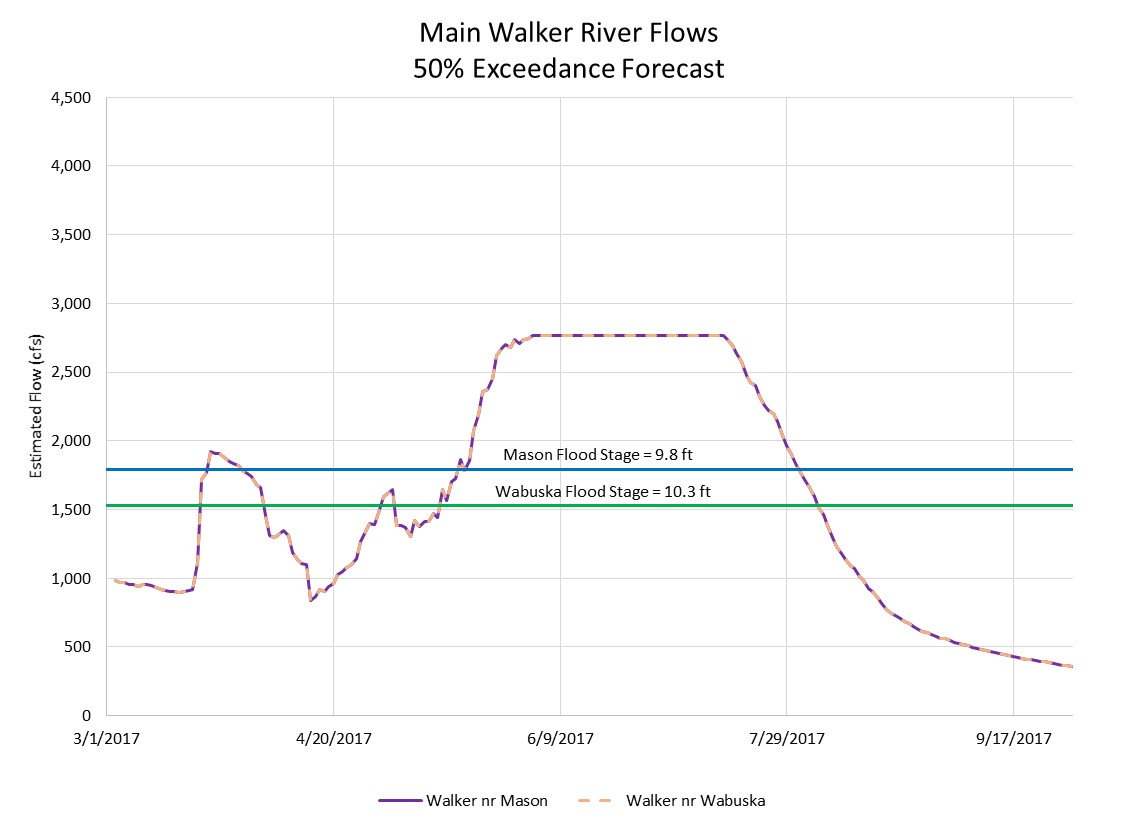 23
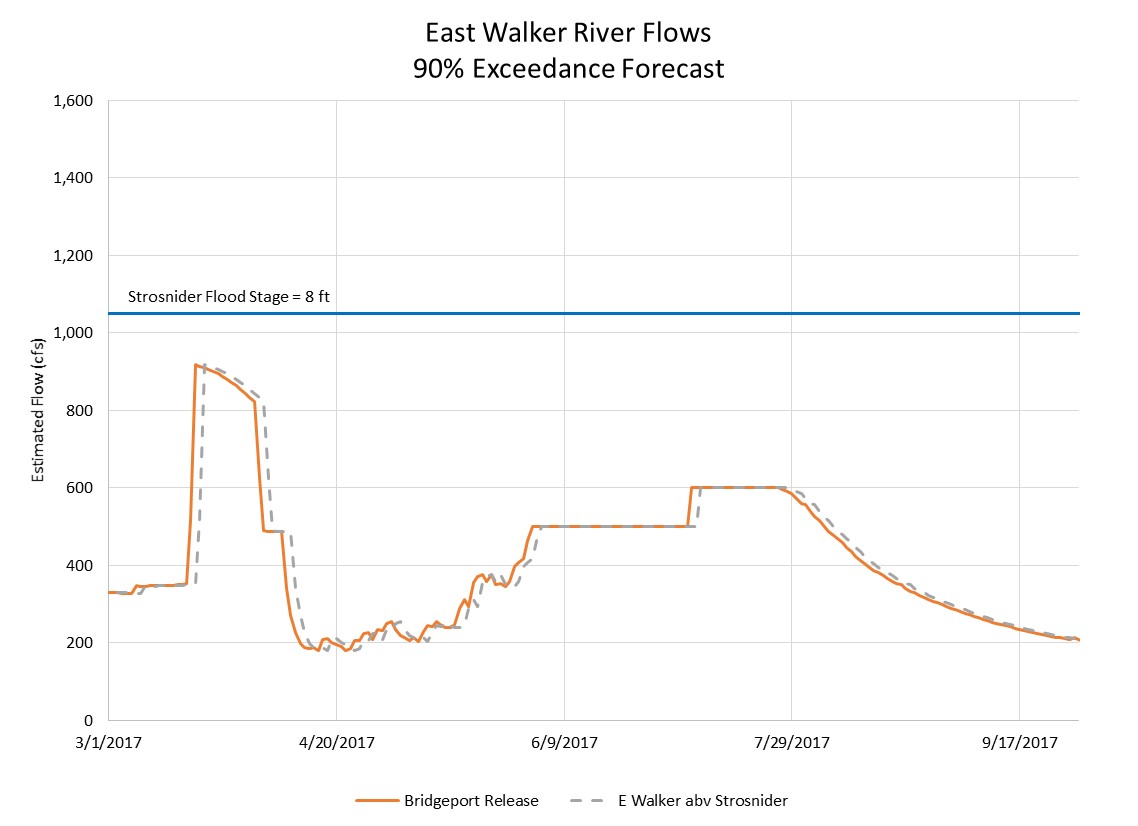 24
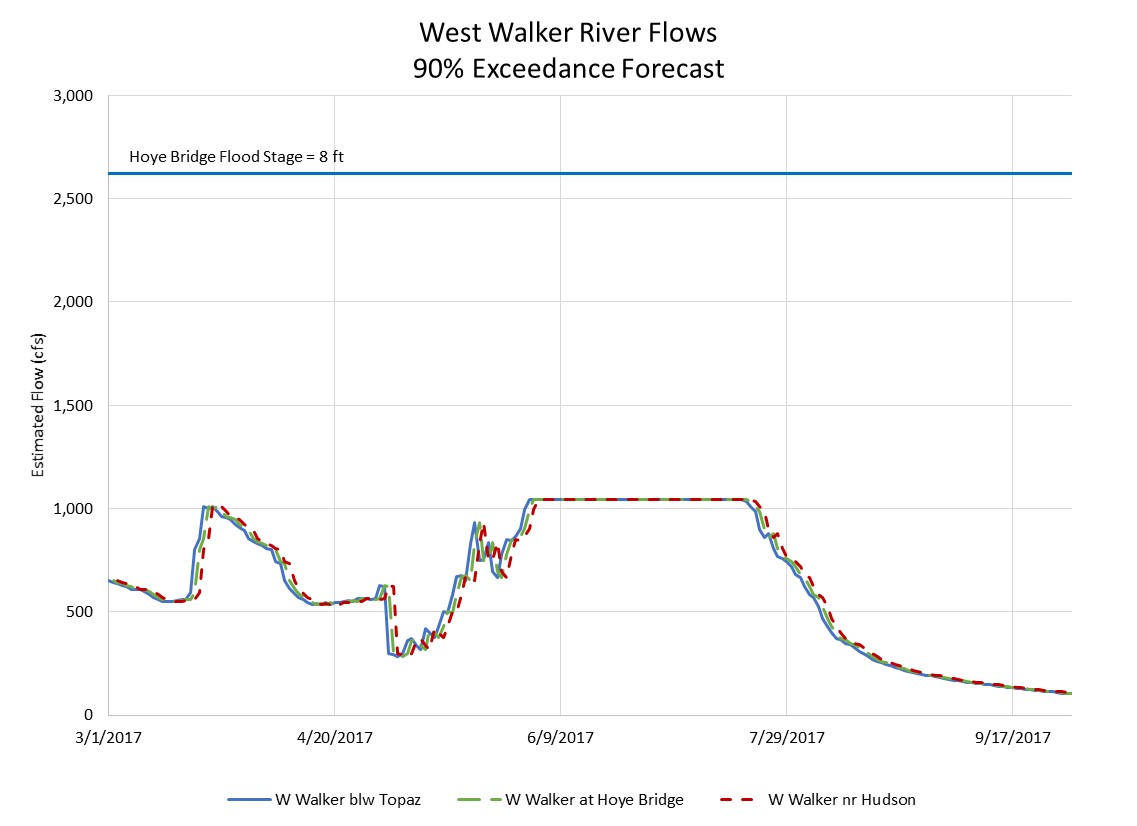 25
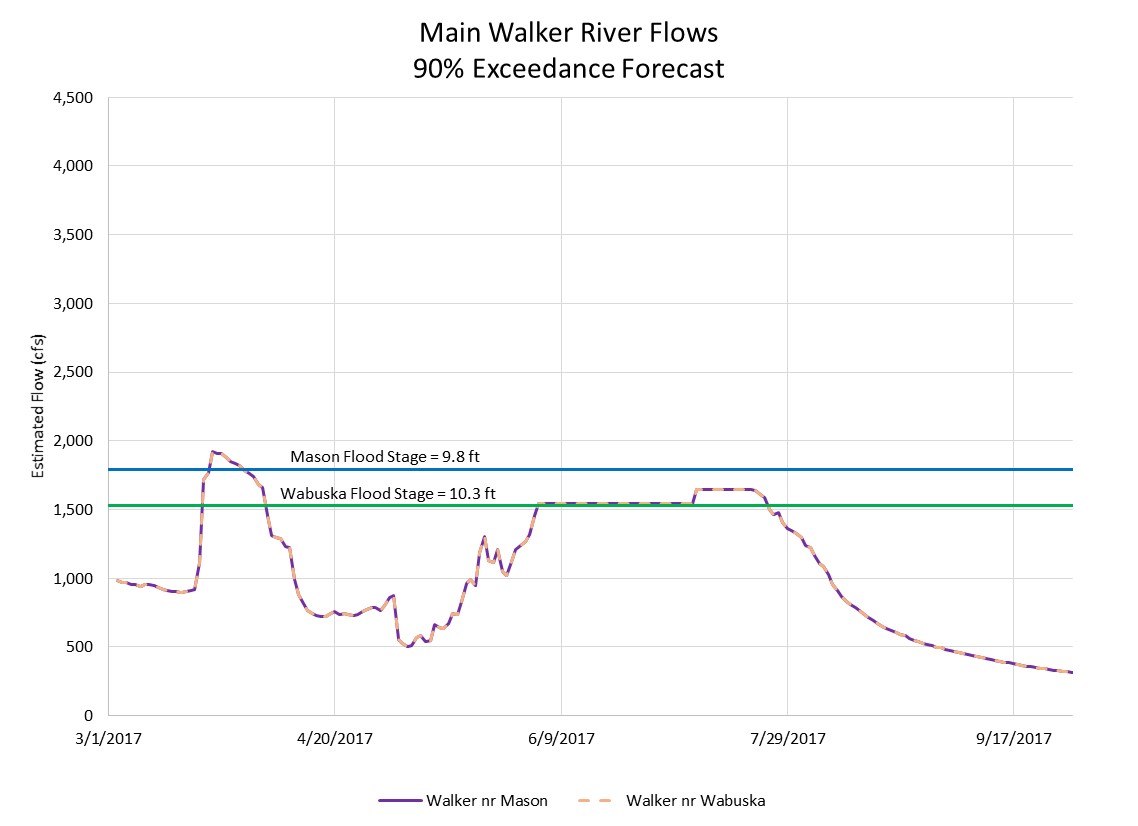 26
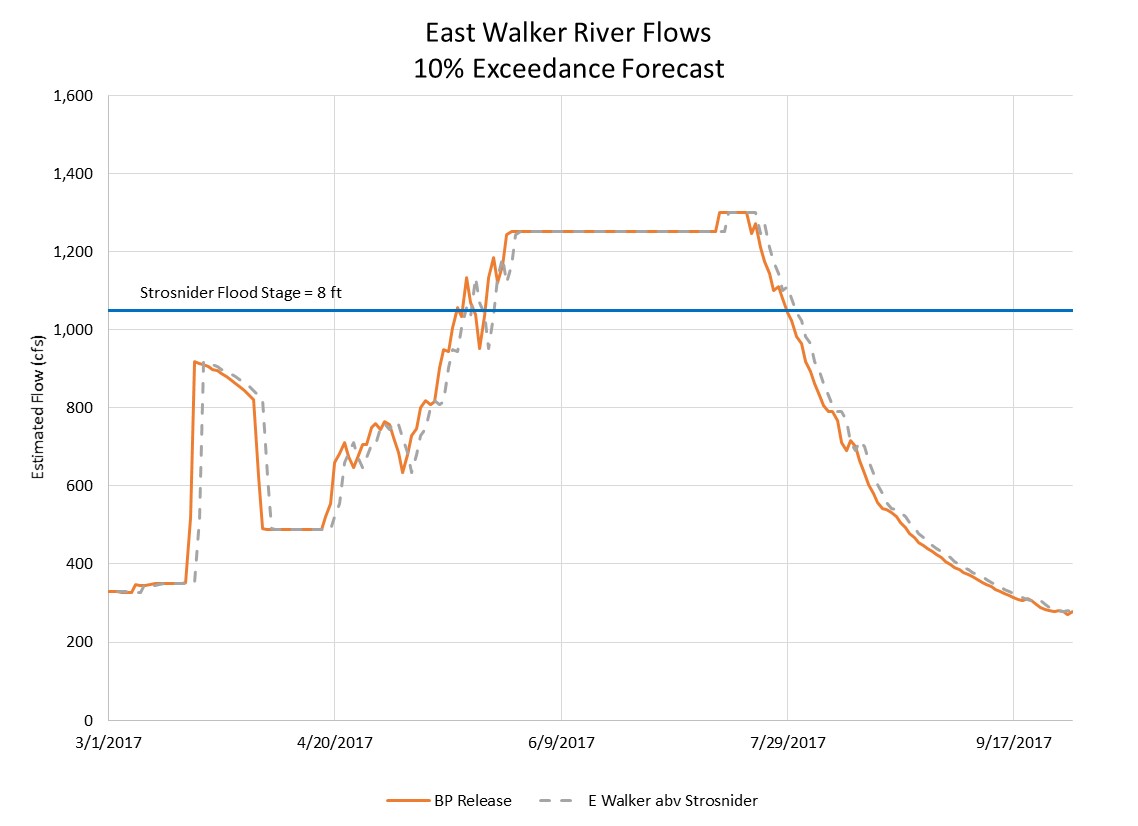 27
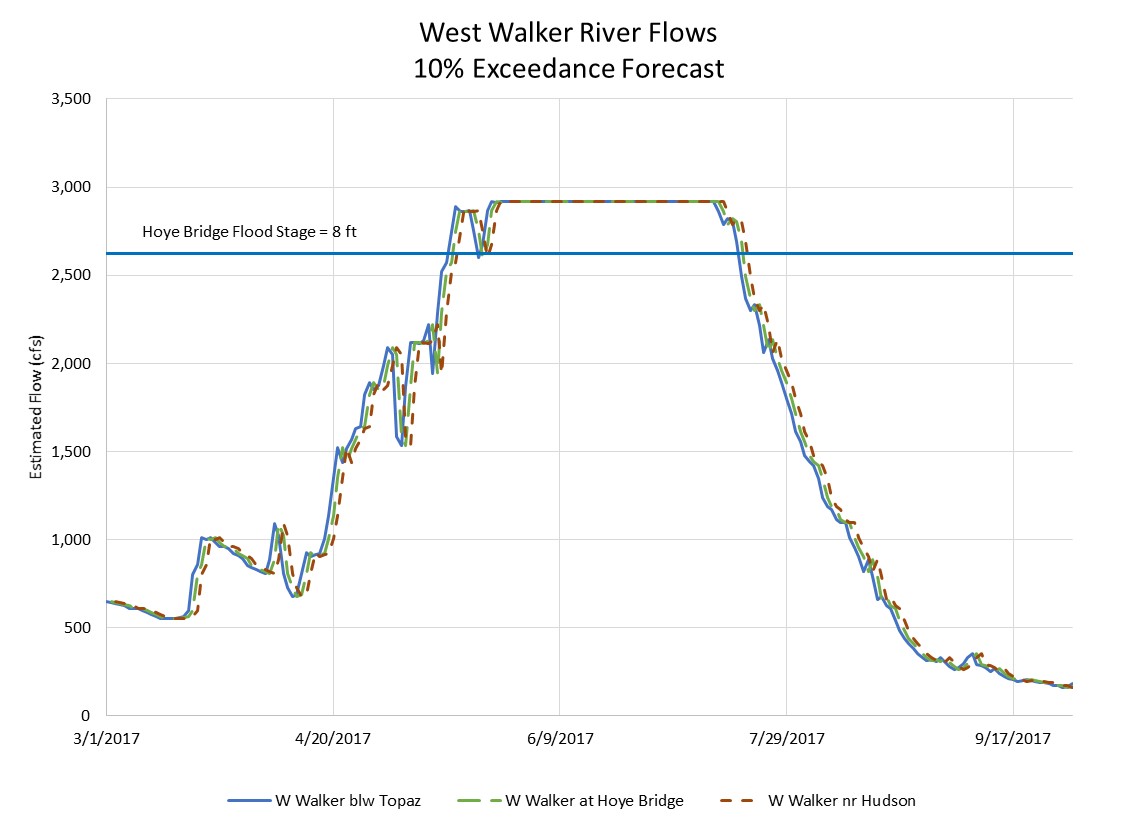 28
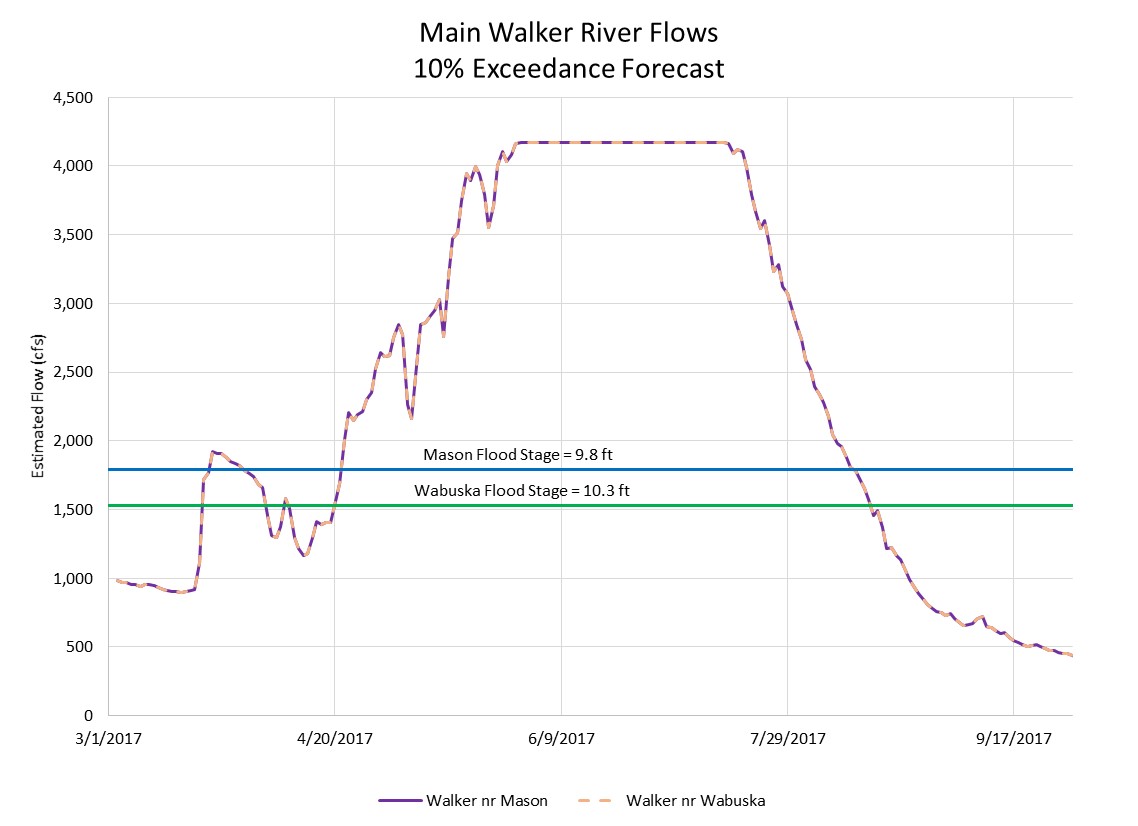 29
Peak Flow Summary
30
Conclusion
Effective reservoir management will help downstream conditions
Monitoring of conditions and adaptive management are required
The 50% Exceedance Forecasts conditions result in flows and operations similar to 1983
31